Md. Azharul Islam
Senior  Assistant Teacher (English) 
Barrister Jamiruddin Sircar Collegiate Institute, 
Panchagarh
Email : azharul1965@gmail.com
Mobile : 01716849848

English 2nd Paper
Class : VIII - X
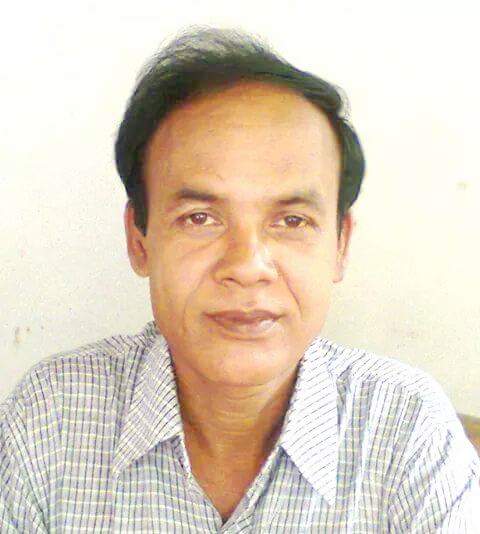 1
Adjectives ( Part – II )
2
Other Adjectives
3
Proper Adjective
Comes from Proper Noun
Proper Noun
Italy
Bangladesh
India
Shakespeare
Proper Adjective
Italian
Bangladeshi
Indian
Shakespearean
4
Relative Adjective
S + V + O + WH + Noun + S + V + O
Example:
Ask him which book he needs
I know which fruit he wants
5
Exclamatory Adjective
Example:
What a mistake !
What inhumanity is this !
6
Emphatic Adjective
Own 
Very
+  Noun
I saw the accident with my own eyes
This is the very pen which I want
7
Compound Adjective
He has completed a three-year diploma course
I have a three-week vacation
I saw a man-eating alligator
I live in an English-speaking country
He is a well-known writer
Our house is in a twenty-storey building
8
Compound Adjective
I saw a man-eating alligator
Not same in
meaning
I saw a man eating alligator
9
Home work
Write three examples of each of the following adjectives …
Proper
Relative
Exclamatory
Emphatic
Compound
10
Thank you all